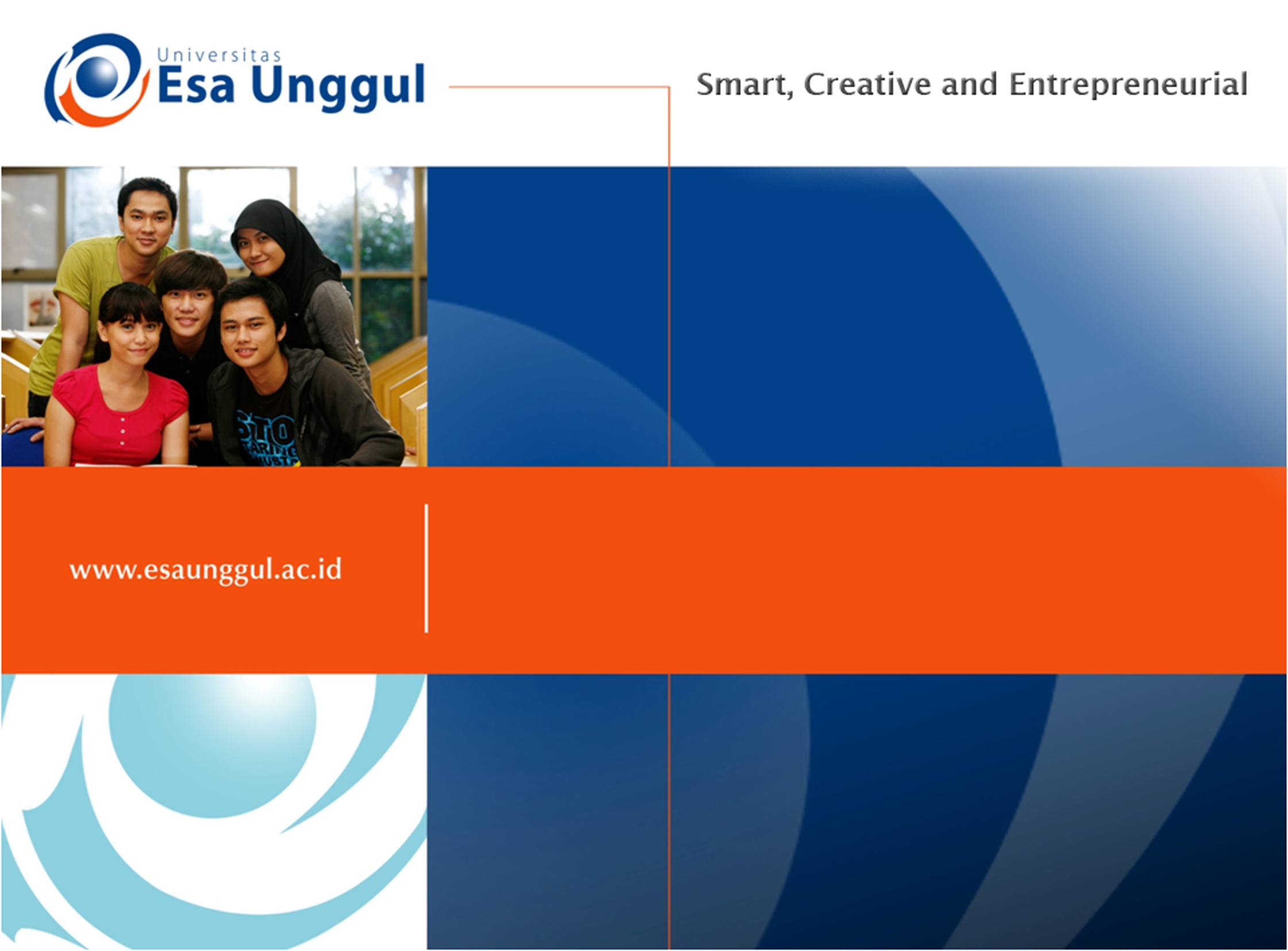 Prosedur Pengendalian Infeksi
KELOMPOK 6 
ANGGOTA : 1. Kiky Rizkillah (20180303057)
	    	2. Yulia Adiningsih (20180303013)
NEXT
PROSEDUR PENGENDALIAN INFEKSI
01.
KEMAMPUAN AKHIR YANG DIHARAPKAN
mahasiswa dapat mengetahui tentang :
Pengertian infeksi
Tanda-tanda infeksi
Penyebab infeksi
Rantai infeksi
Faktor-faktor yg mempengaruhi infeksi
Penanganan infeksi
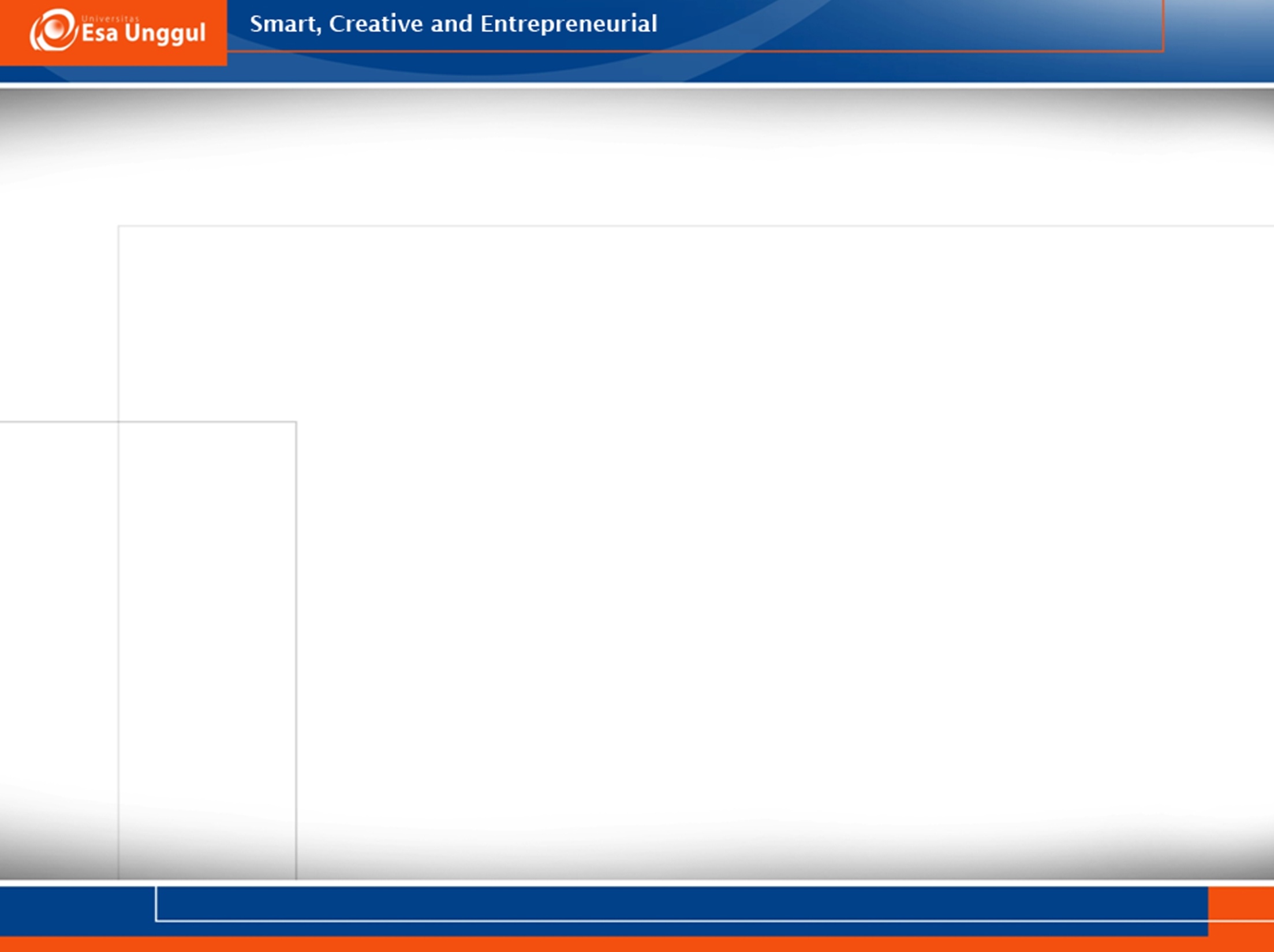 Diterapkan pada semua klien 
dan orang yang ke fasilitas 
pelayanan kesehatan
KEWASPADAAN
STANDAR
Hanya diterapkan pada 
pasien yang dirawat inap 
di rumah sakit
KEWASPADAAN
BERDASARKAN
TRANSMISI
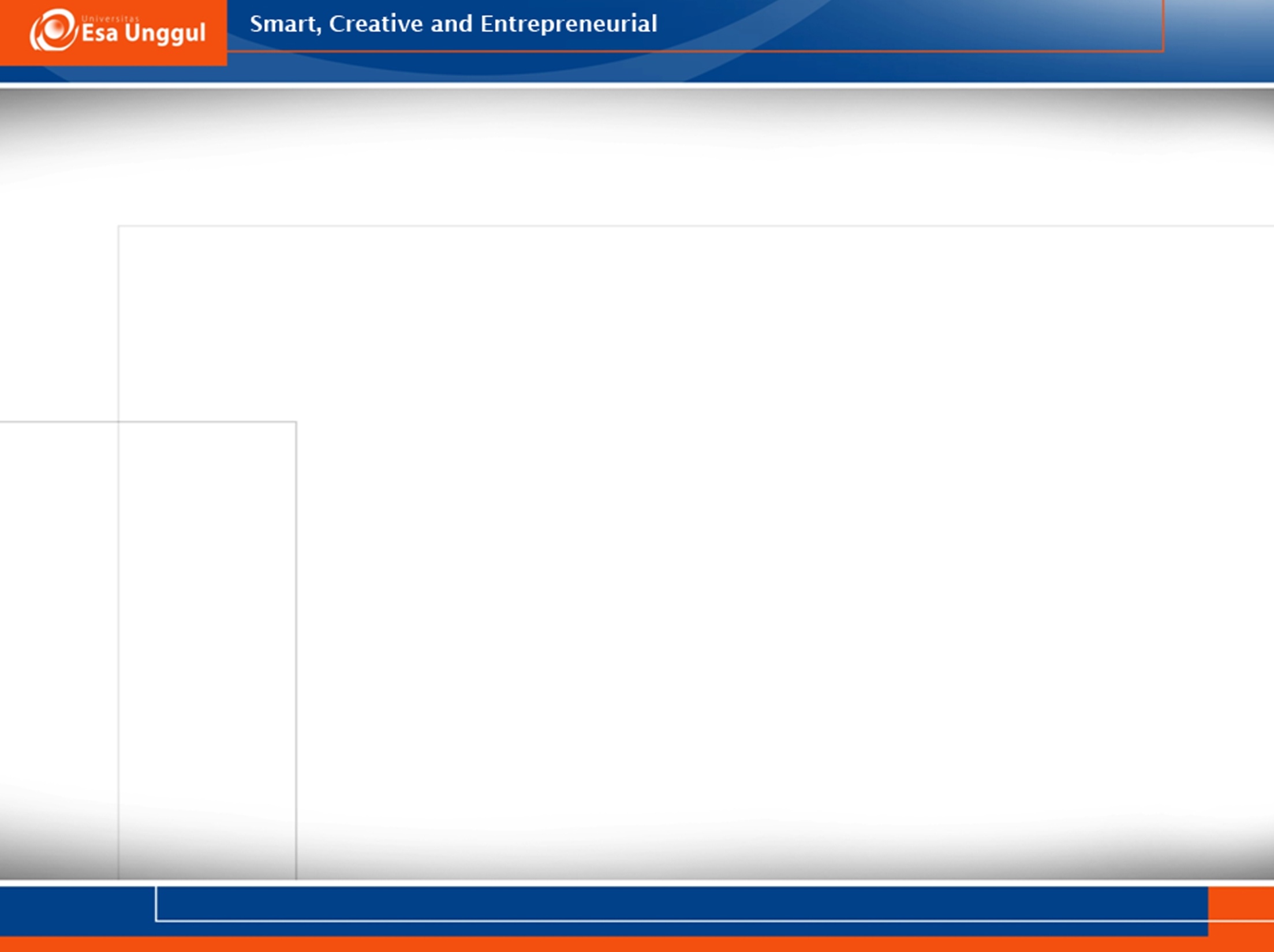 KEWASPADAAN STANDAR
Rancangan untuk mengurangi resiko penularan mikroorganisme dirumah sakit dan fasilitas pelayanan kesehatan lainnya dari sumber infeksi
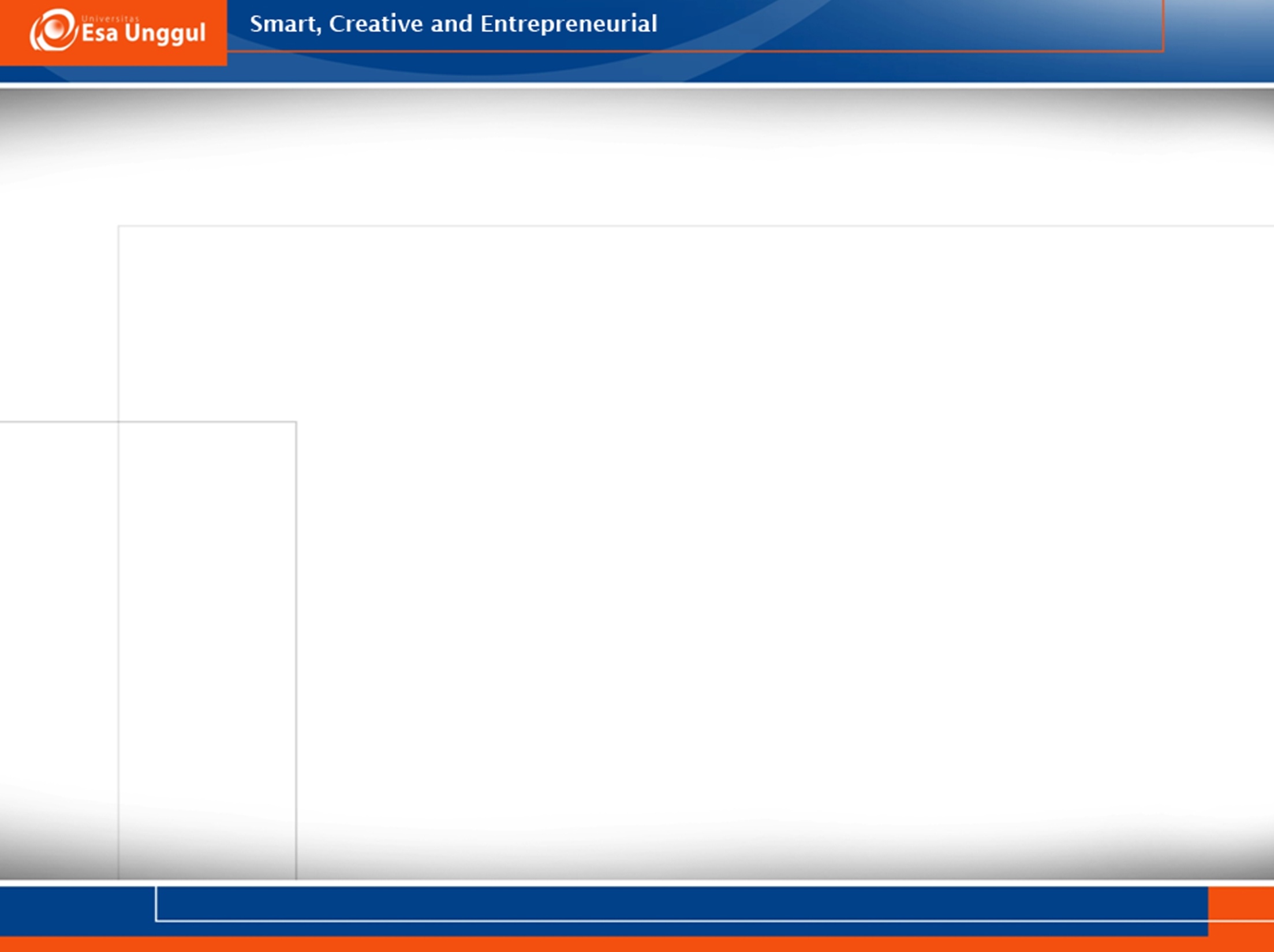 MENCUCITANGAN
GAUN
LINEN
M, K, PW
APP
KOMPONEN
UTAMA
PENEMPATANPASIEN
HANDSCOEN
RESUSITASIPASIEN
BENDA TAJAM
KEBERSIHANLINGKUNGAN
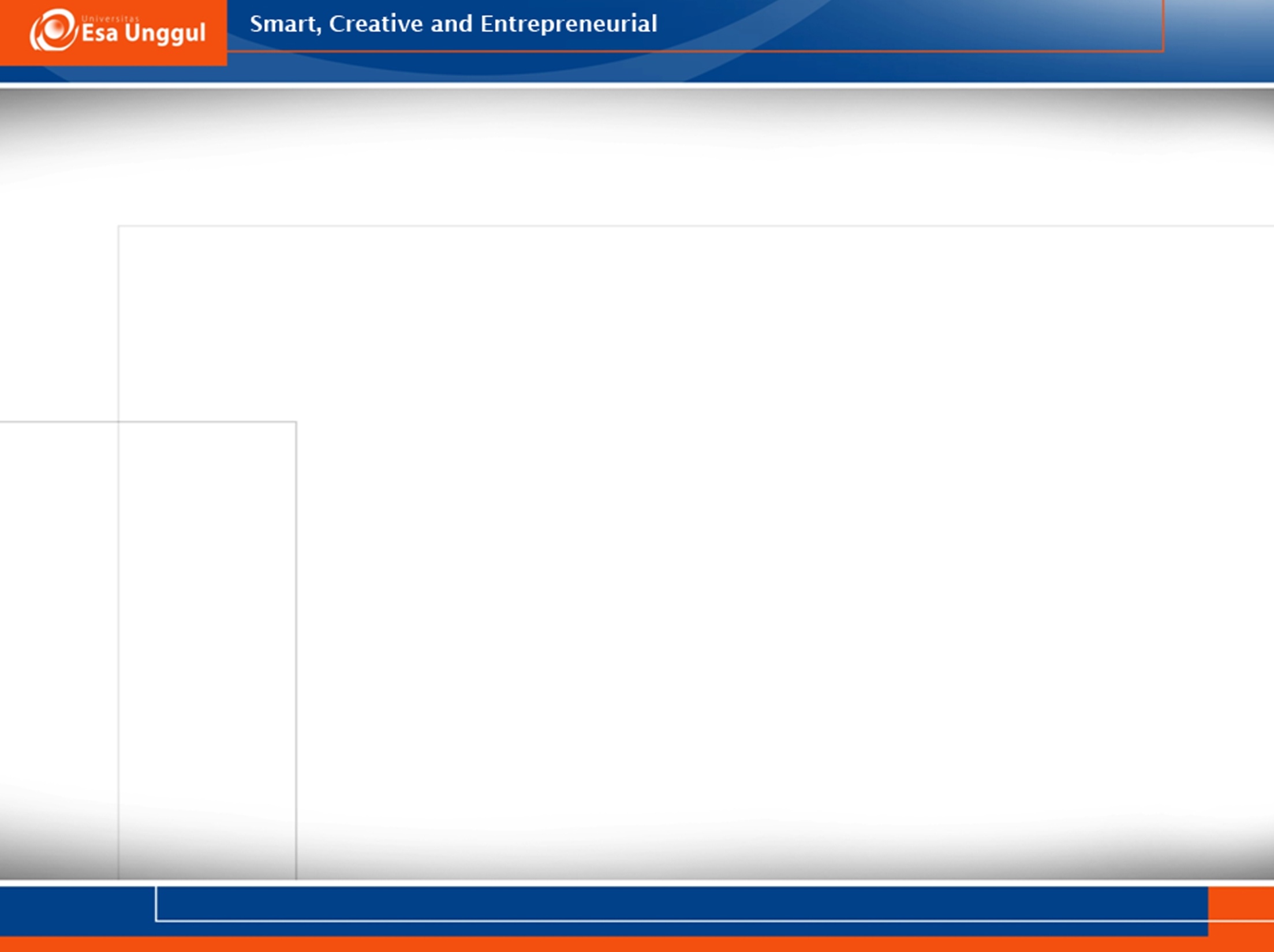 MENCUCI TANGAN
Setelah menyentuh darah, cairan   
   tubuh, secret dan barang-barang    
   yang  tercemar
Segera setelah membuka sarung 
   tangan
Diantara kontak pasien
Sebelum dan setelah melakukan  
   tindakan invasive
Setelah menggunakan toilet
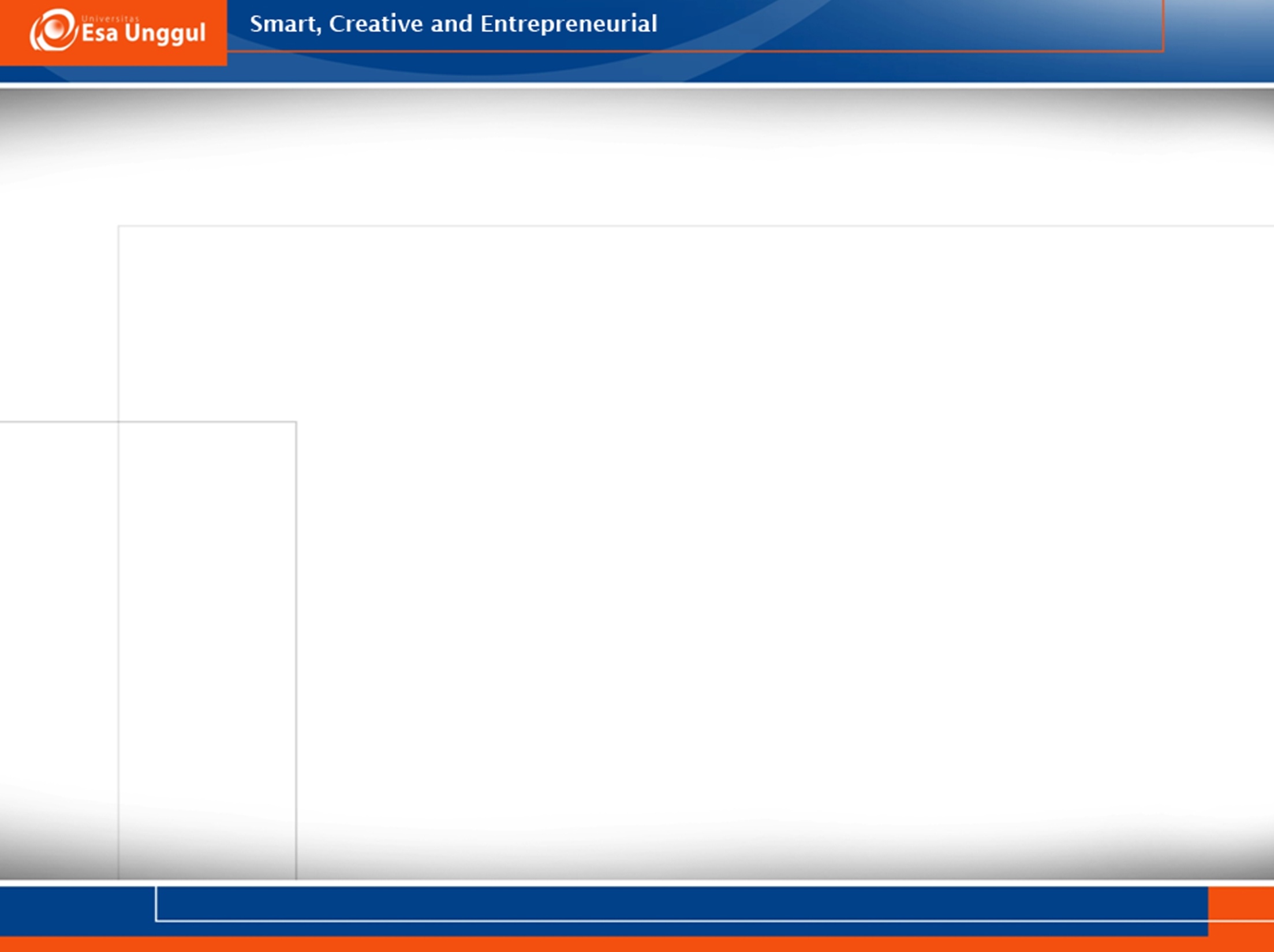 HANDSCOEN
Bila kontak dengan darah,  
   cairan dalam tubuh, secret,  
   ekskresi, dan barang yang 
   tercemar.
Bila kontak dengan membran 
   mukosa/ selaput lendir dan      
   kulit yang tidak utuh.
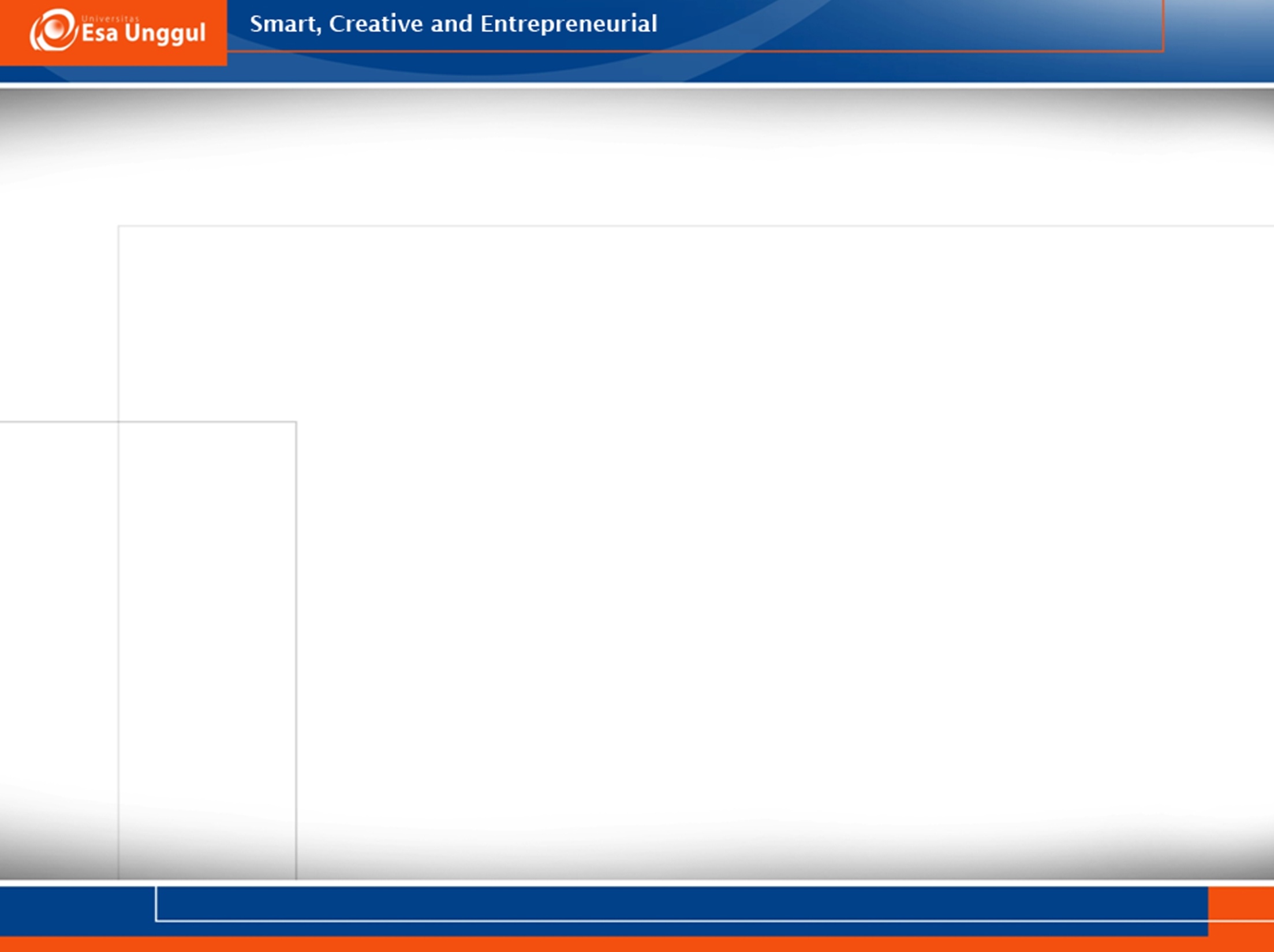 M, K, PW
Melindungi membran mukosa mata, hidung, dan mulut terhadap kemungkinan percikan ketika akan kontak dengan darah dan cairan tubuh
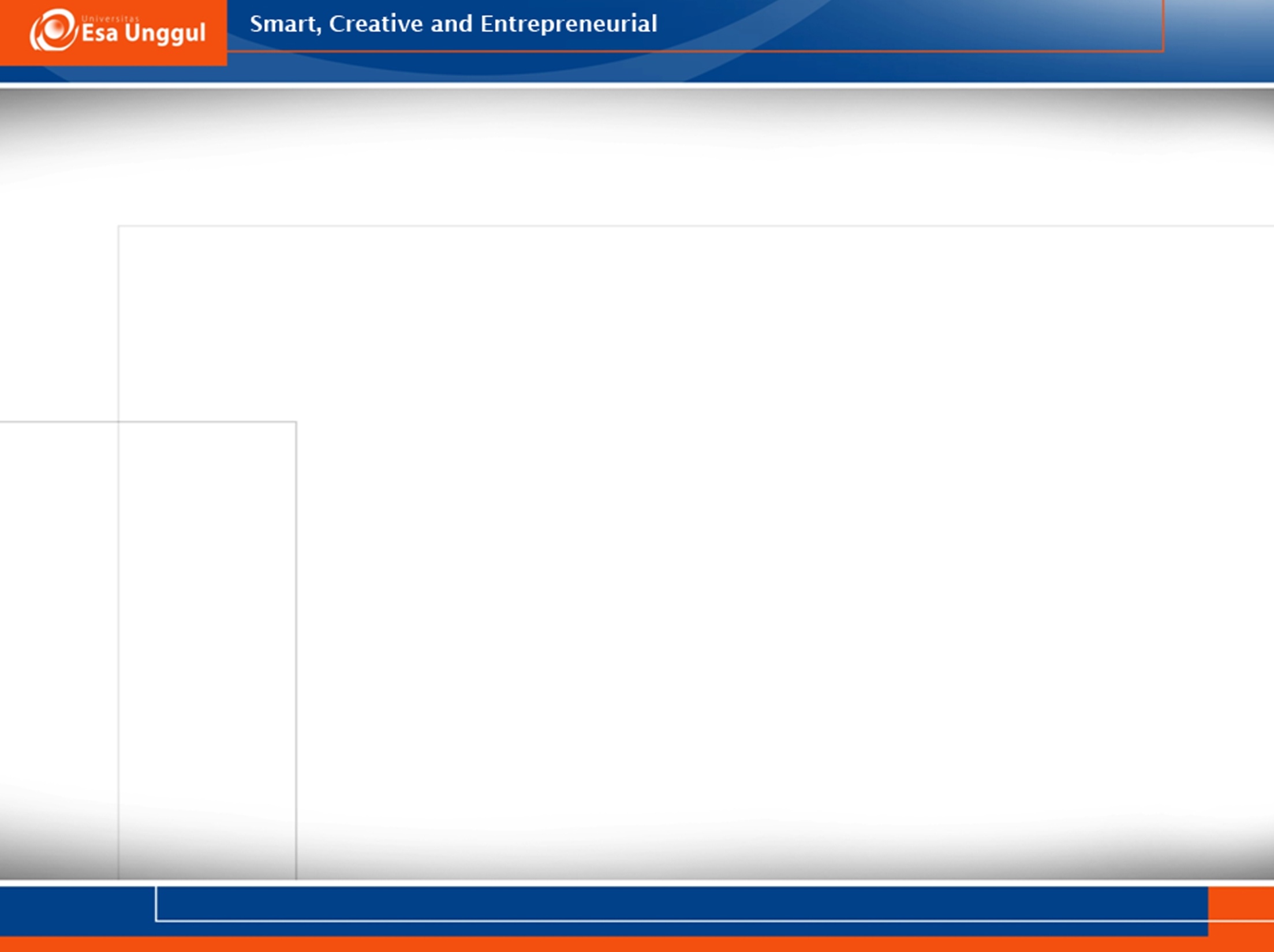 APP
1. Tangani peralatan yang tercemar      dengan benar untuk mencegah kontak      langsung dengan kulit atau membran     mukosa/ selaput lendir.2. Cegah terjadinya kontaminasi pada     pakaian atau lingkungan.3. Cuci dan desinfeksi peralatan bekas     pakai sebelum di gunakan kembali.
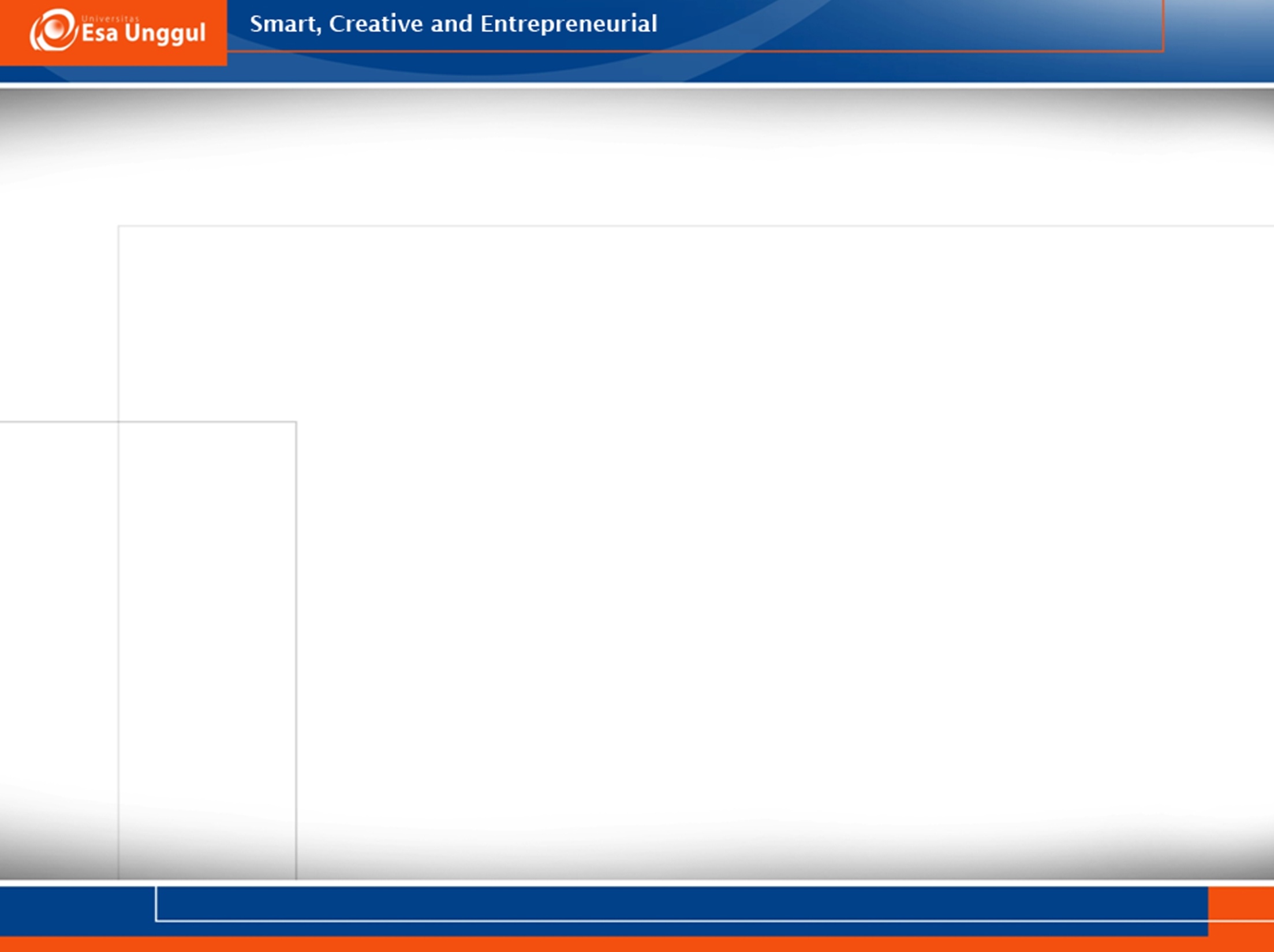 KEBERSIHANLINGKUNGAN
Bersihkan, Rawat dan Desinfeksi alat dan perlengkapan dalam ruang perawatan pasien secara rutin setiap hari
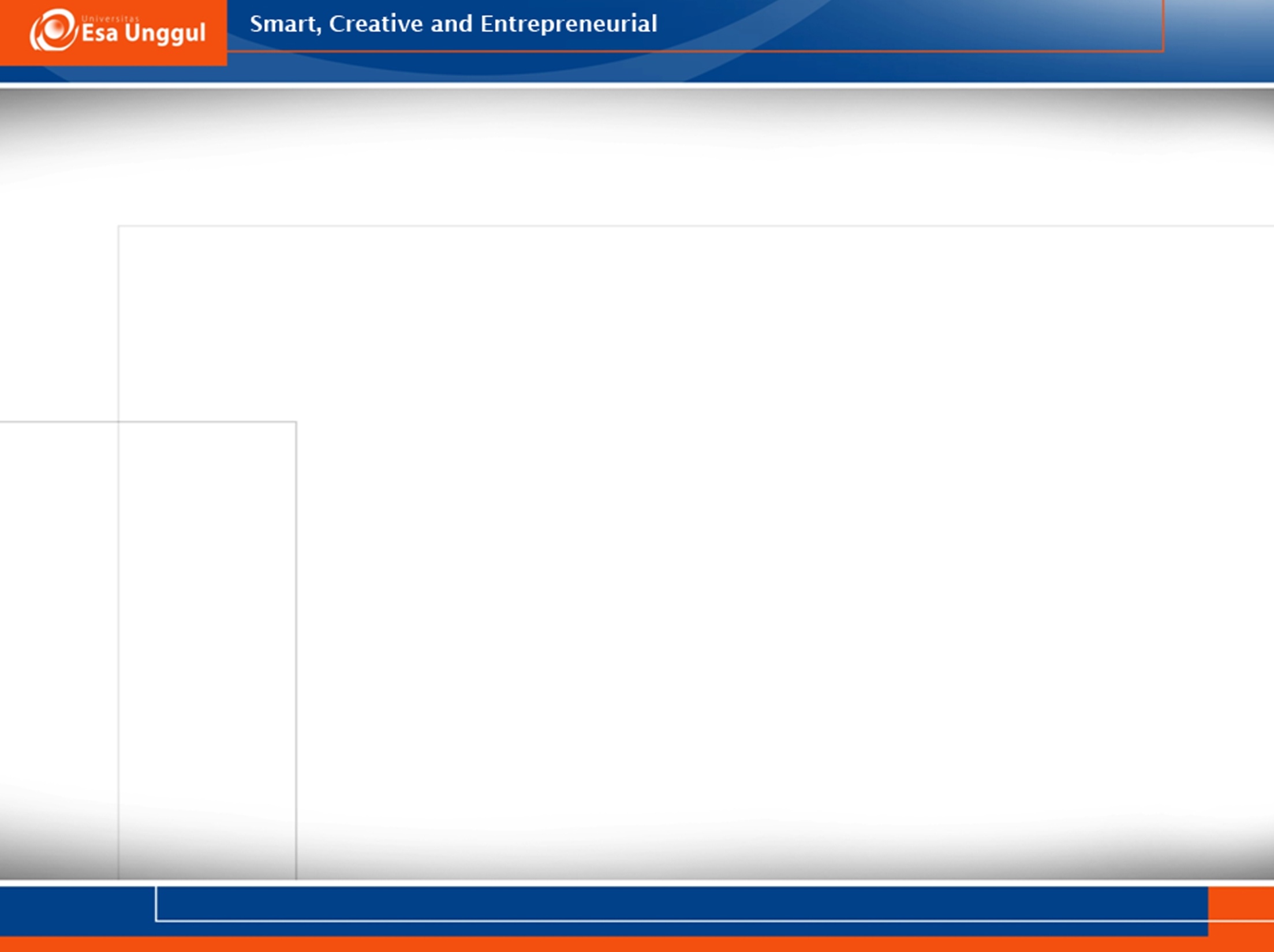 RESUSITASIPASIEN
Gunakan penghubung mulut 
 untuk resusitasi mulut kemulut    
          secara  langsung
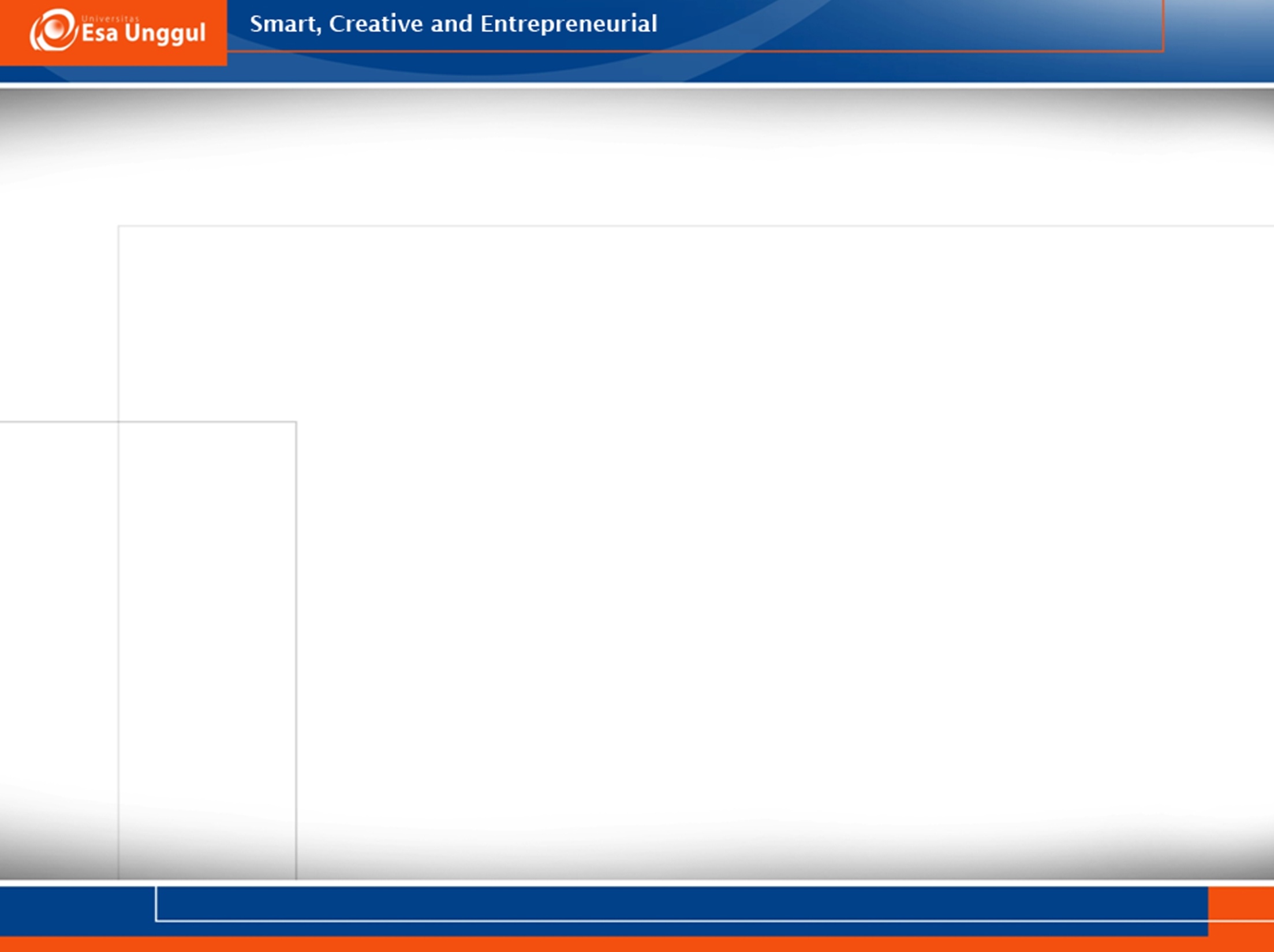 HAL-HAL YANG HARUS DIPERHATIKAN

Perlakukan pasien dan petugas sebagai 
   Individu yang potensial menularkan 
   dan rentan terhadap  infeksi
Cuci tangan adalah prosedur penting untuk 
   mencegah pencemaran silang.
Gunakan sarung tangan pada kedua 
   tangan
Gunakan APD ( Alat Pelindung Diri)










nu
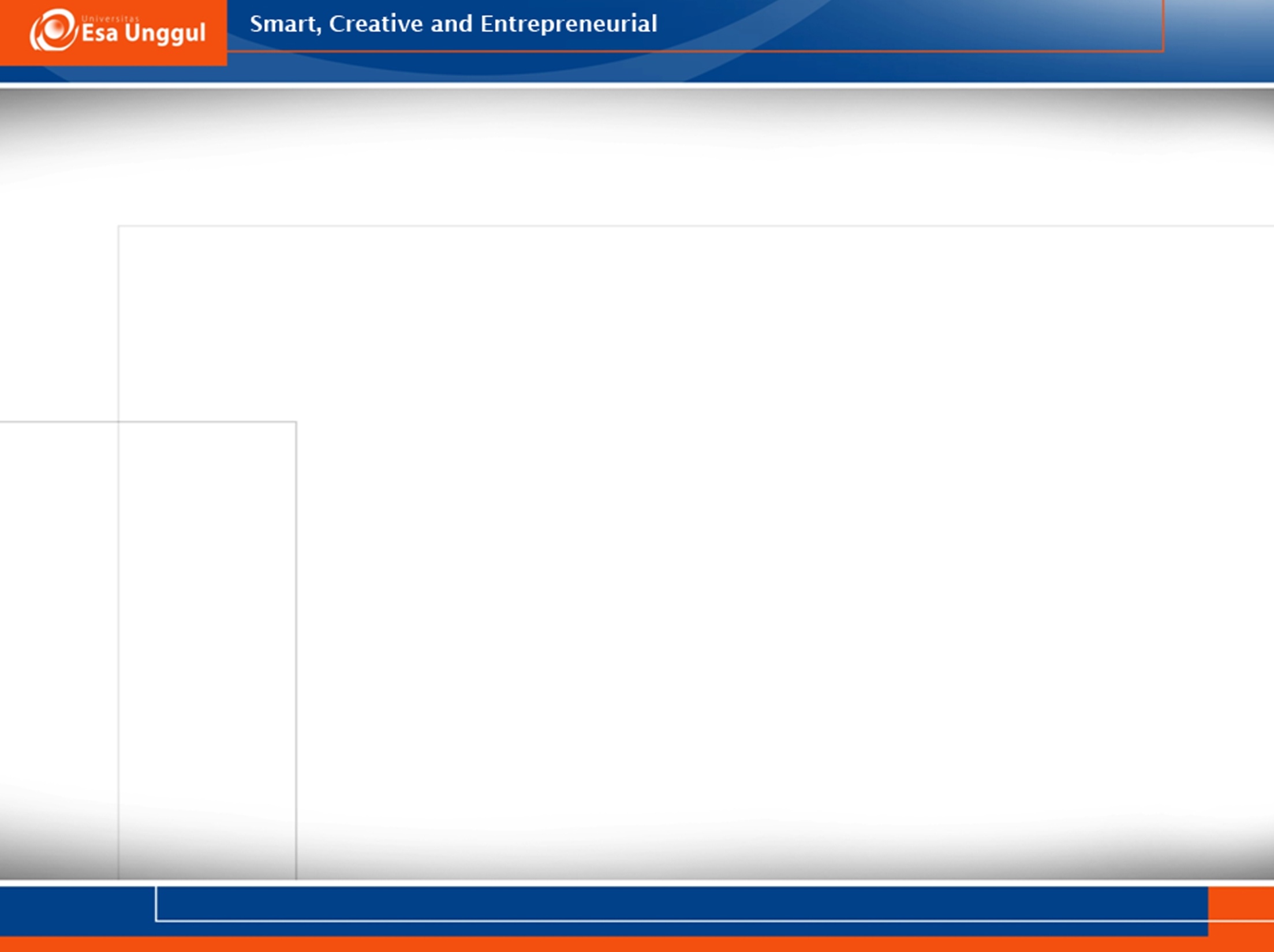 Lanjutan.......
Gunakan anti septic berbasis alcohol untuk 
    membersihkan kulit
Terapkan prosedur dan cara kerja yang aman
Proses peralatan, sarung tangan dan 
   alat-alat lain dengan terlebih dahulu 
   melakukan dekontaminasi, pencucian dan 
   sterilisasi atau desinfeksi tingkat tinggi 
   sesuai prosedur
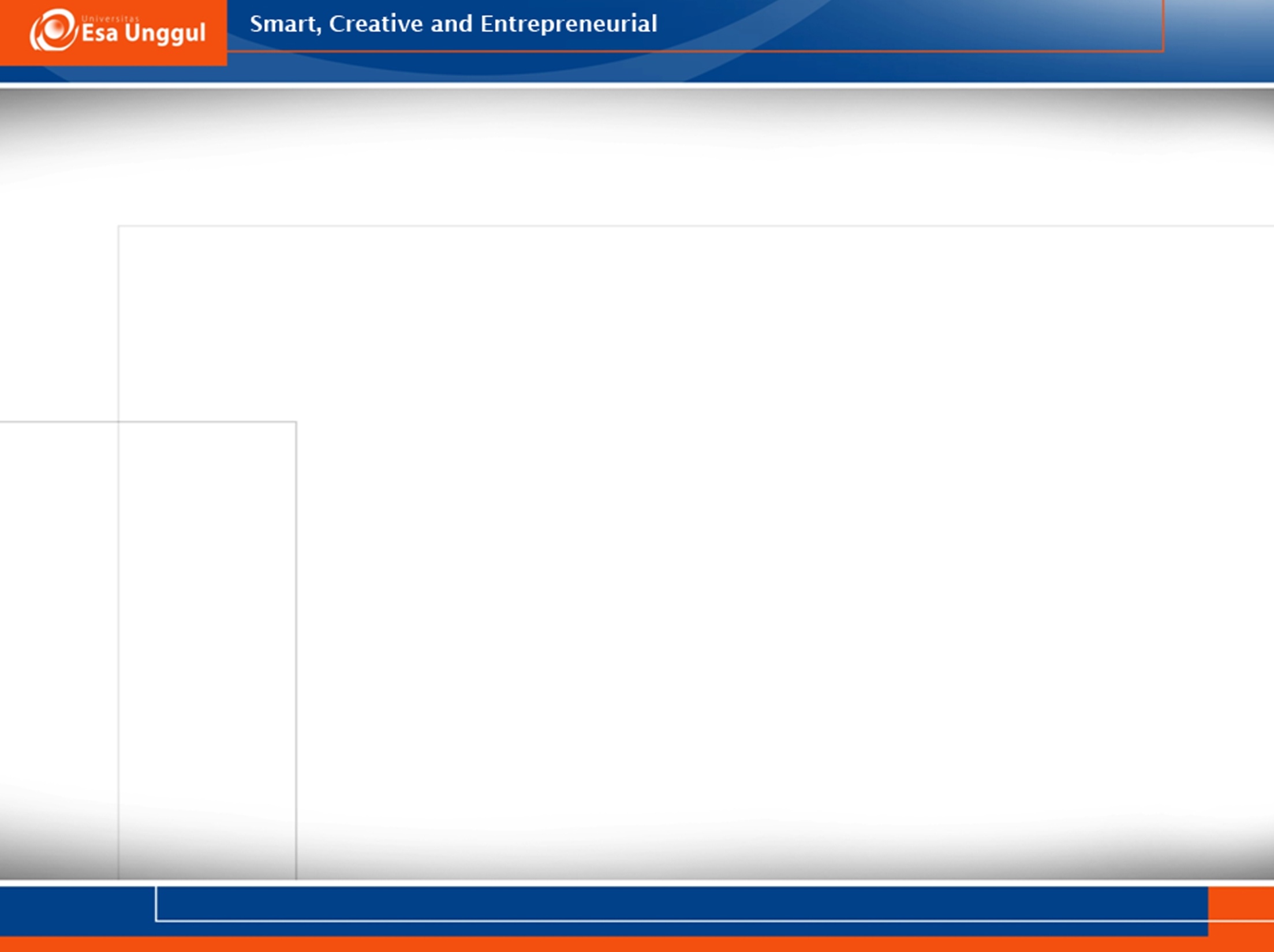 KEWASPADAAN
BERDASARKAN TRANSMISI
Kewaspadaan berdasarkan transmisi perlu dilakukan sebagai tambahan kewaspadaan standar
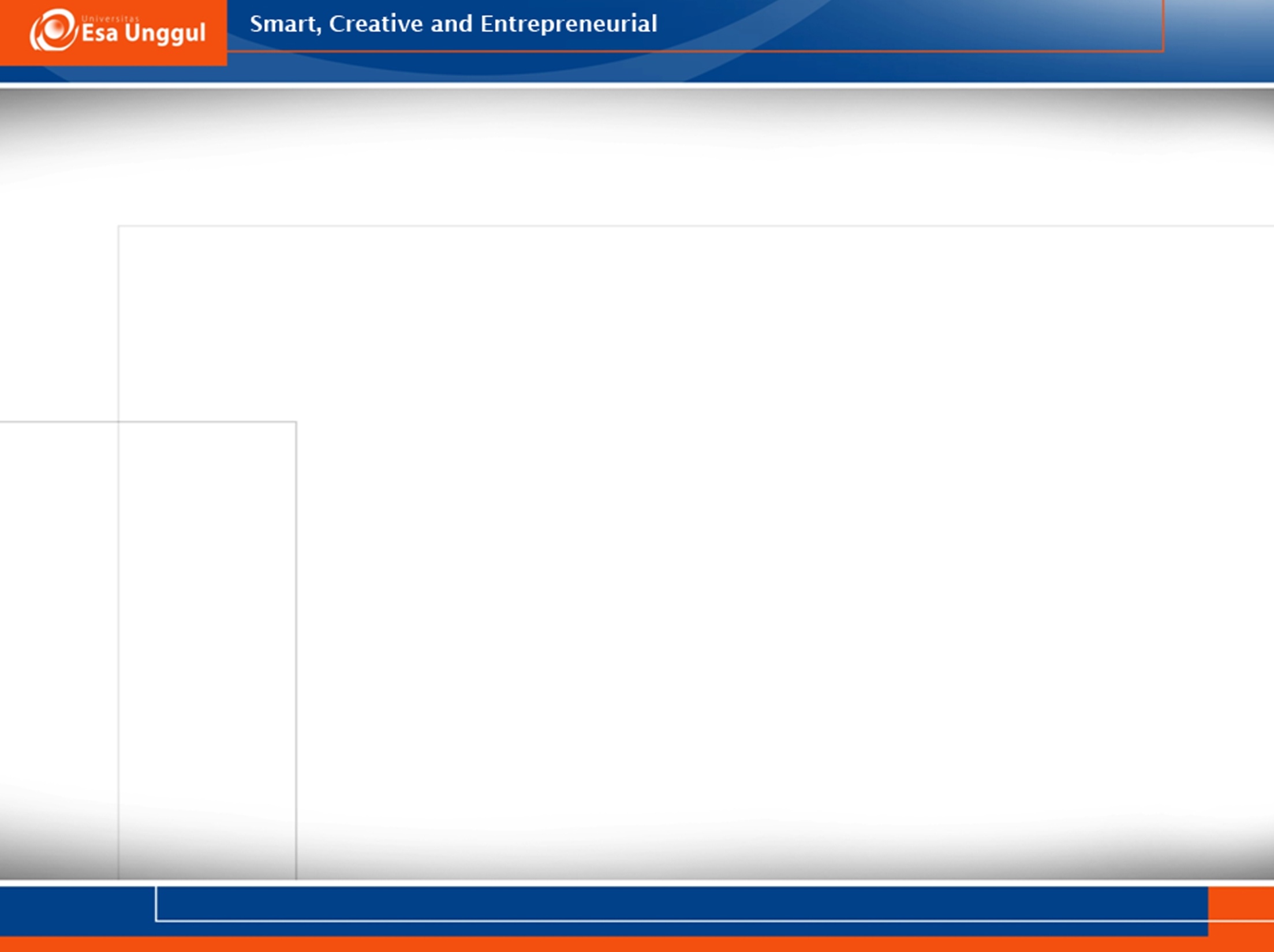 KEWASPADAAN
TRANSMISI
KEWASPADAAN
PENULARAN
 MELALUI AIR BORNE
KEWASPADAAN
PENULARAN
 MELALUI KONTAK
KEWASPADAAN
PENULARAN
 MELALUI DROPLET
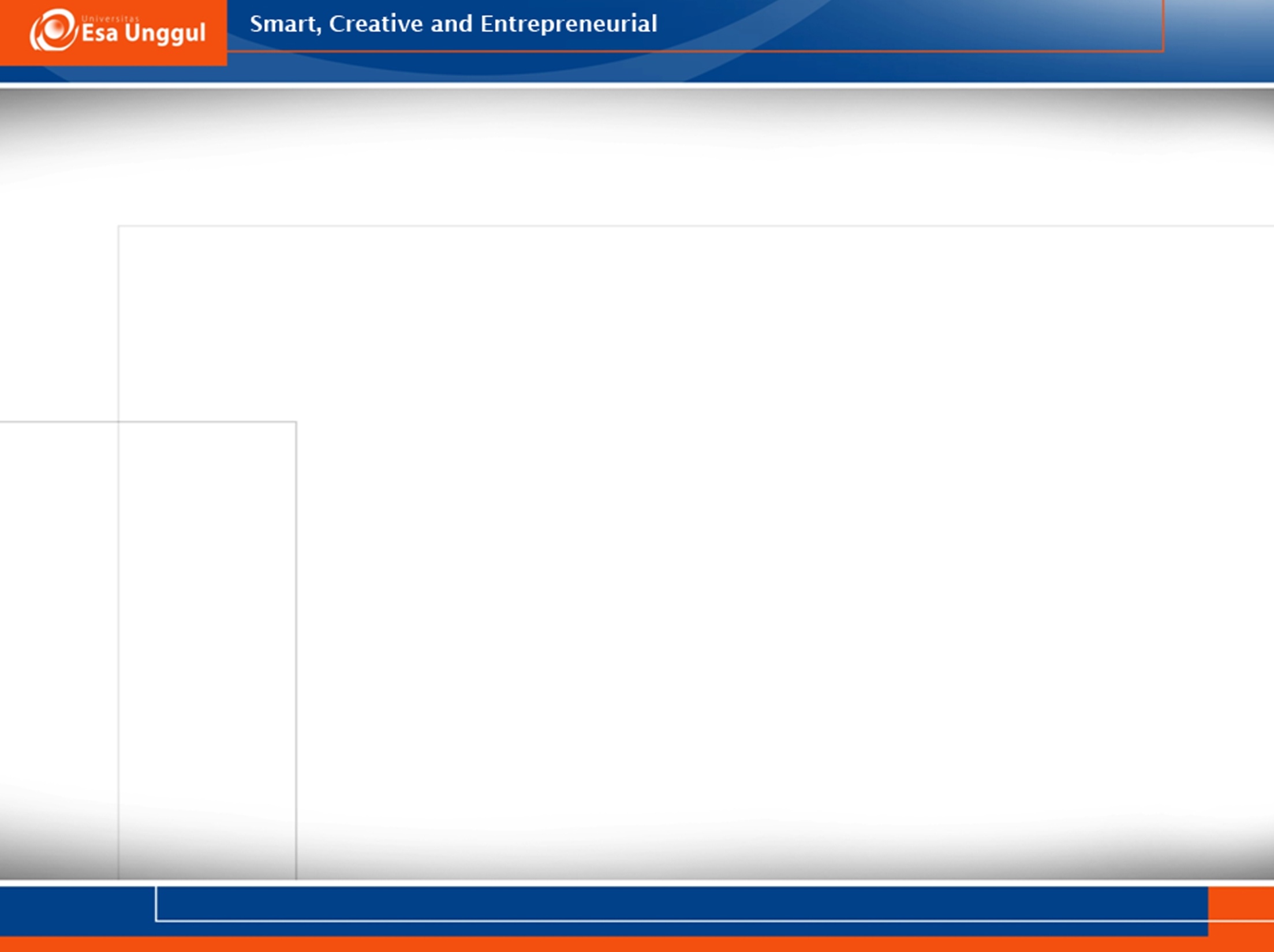 Kewaspadaan Penularan Melalui Kontak
Kewaspadan ini dirancang untuk mengurangi resiko transmisi organism pathogen melalui kontak langsung.
   Kontak langsung dapat terjadi pada kontak kulit dengan kulit dan berpindahnya organisme selama kegiatan perawatan.
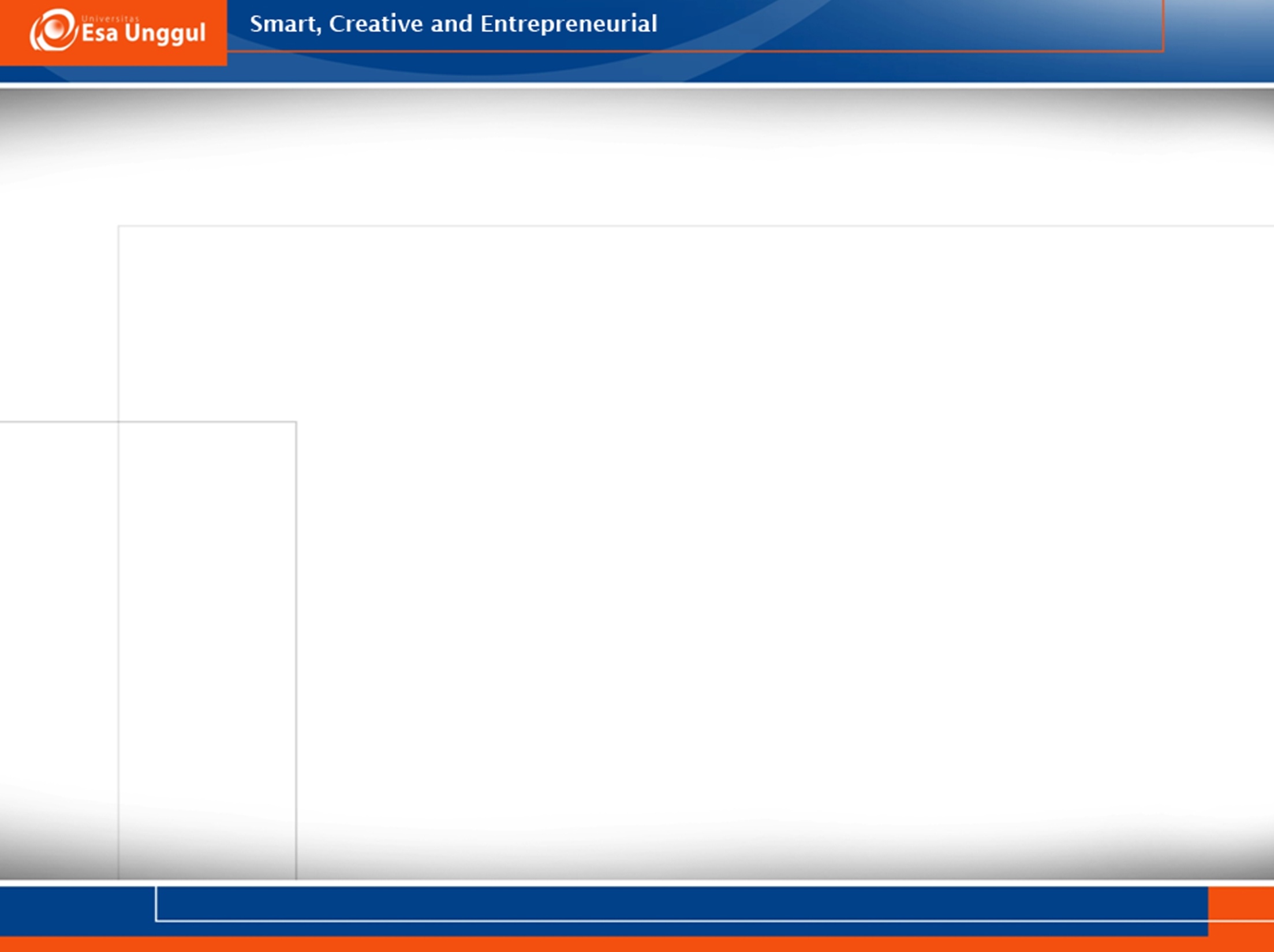 Kewaspadaan Penularan Melalui Droplet
Kewaspadaan ini dirancang untuk mengurangi resiko penularan melalui percikan bahan infeksius. Droplet infection terjadi melalui kontak dengan konjugtiva, membran mukosa, hidung,mulut, dahak (sputum)
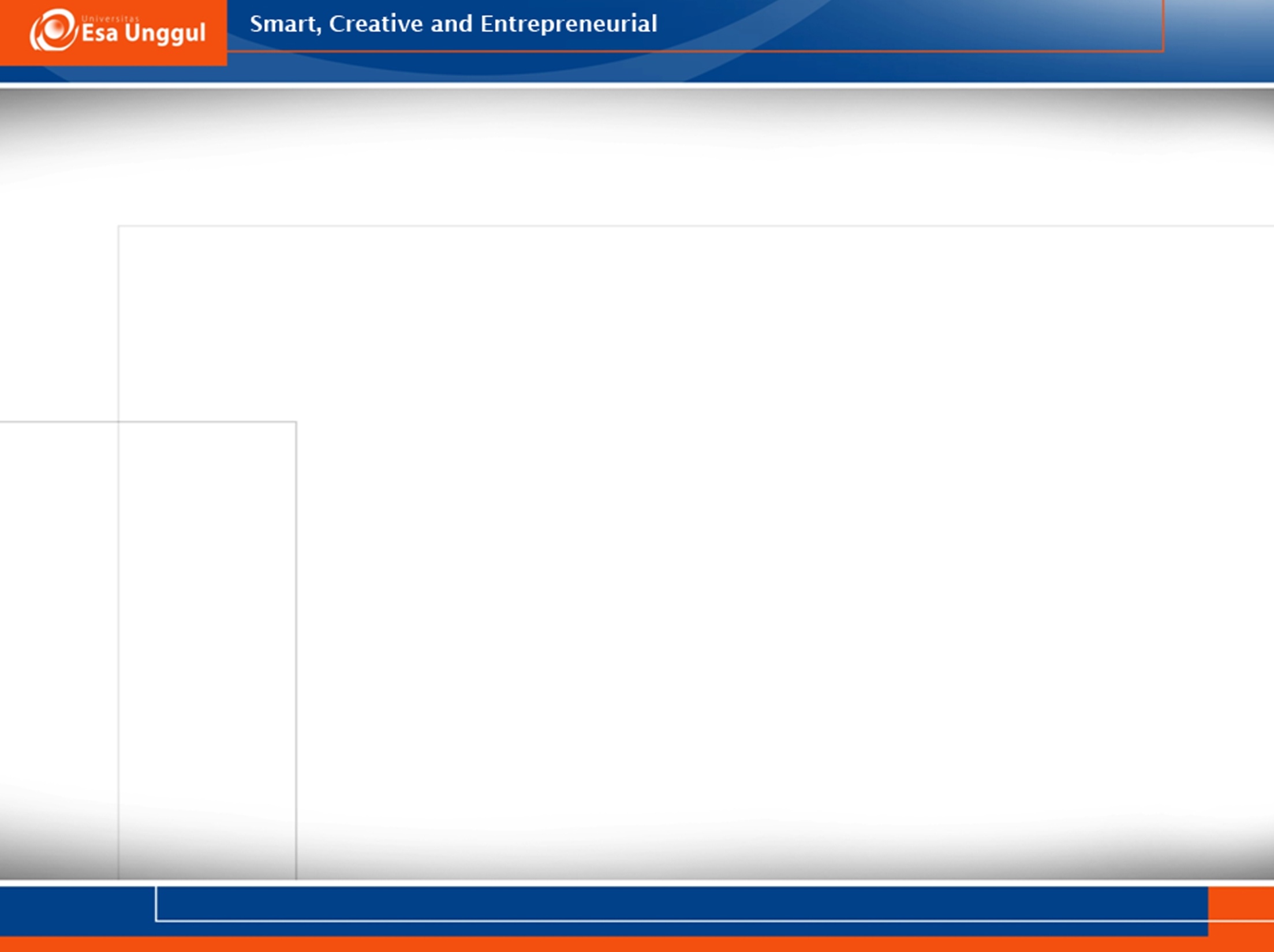 Kewaspadaan Penularan Melalui Air Borne
Kewaspadaan melalui air borne(udara) dirancang untuk mengurangi resiko penularan melaui penyebaran partikel kecil ke udara baik secara langsung atau pertikel debu yang mengandung mikro organisme
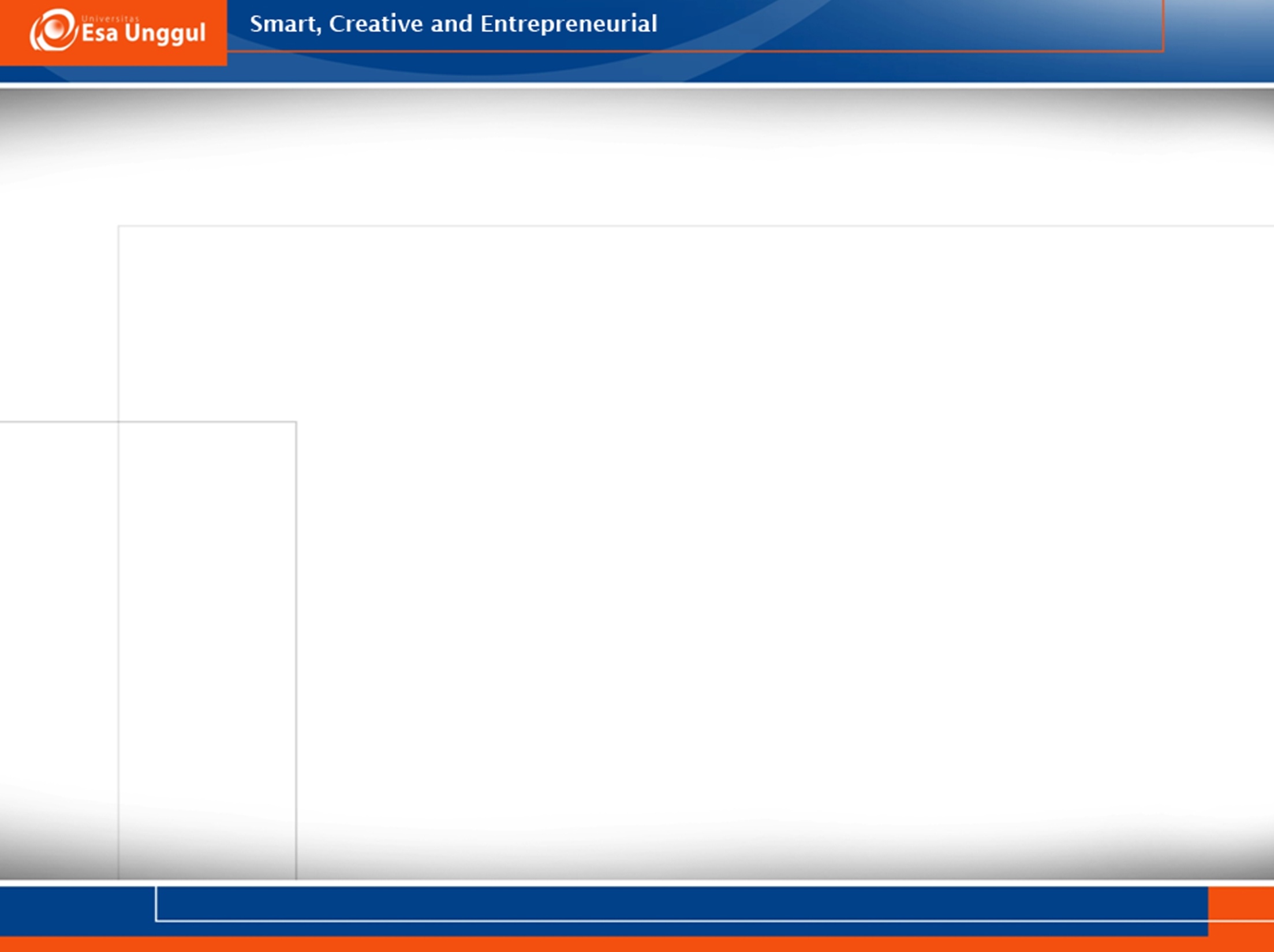 KOMPONEN UTAMA
Menjaga kebersihan tangan dan pemakaian sarung tangan.
Menggunakan masker, pelindung pernapasan, pelindung mata, dan pelindung wajah.
Gaun (apron).
Pengelolaan linen dan pakaian kotor.
Penggunaan peralatan makan.
Pencegahan infeksi untuk pasien yang menderita penyakit yang menular melalui udara.
Pemrosesan peralatan yang aman
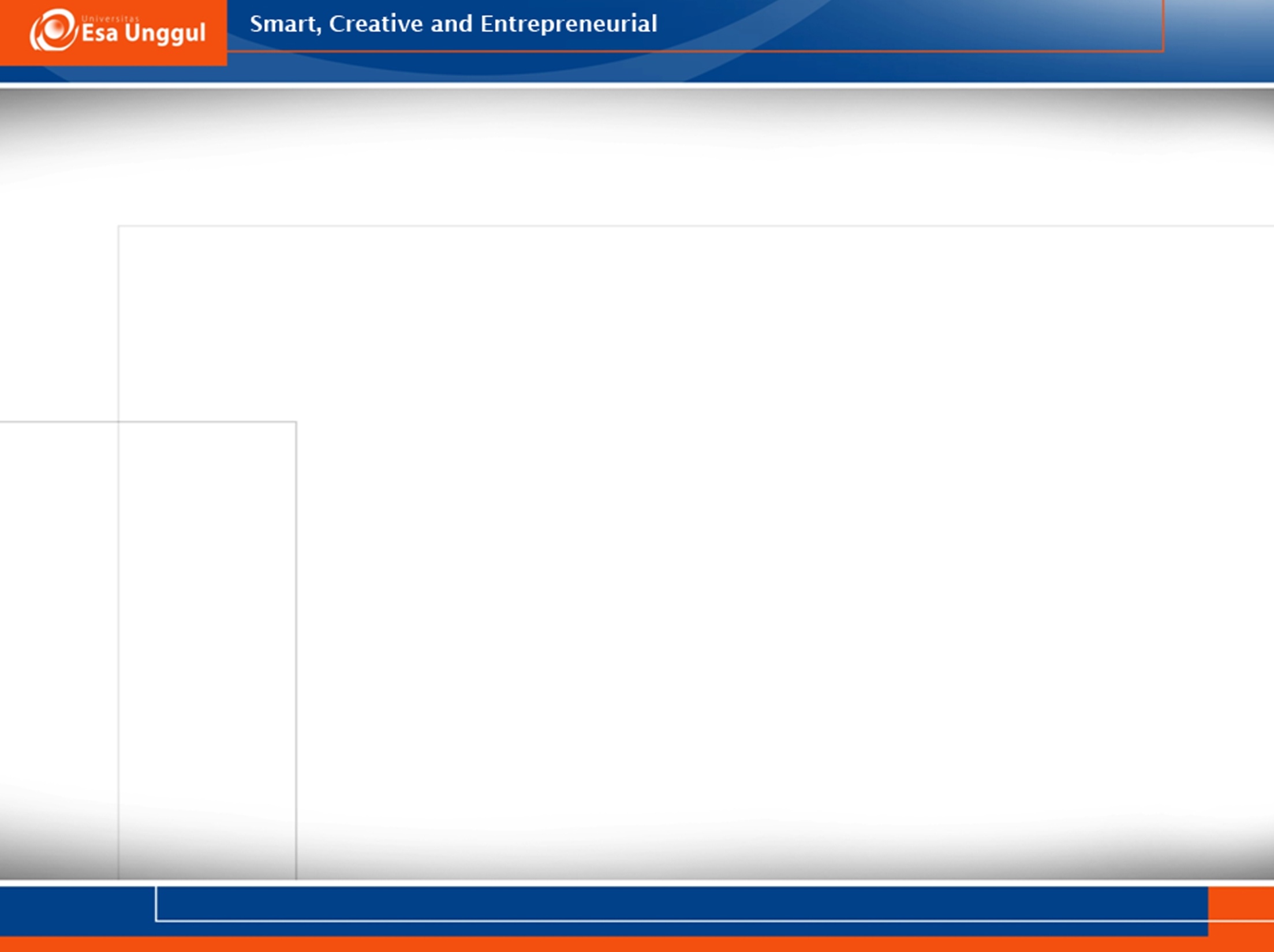 SIMPULAN

Faktor- faktor yang menyebabkan perkembangan infeksi tergantung dari agen yang menginfeksi, respon dan toleransi tubuh, faktor lingkungan, resistensi antibiotika, dan faktor alat.Agen Infeksi yang kemungkinan terjadinya infeksi tergantung pada: karakteristik mikroorganisme, resistensi terhadap zat-zat antibiotika, tingkat virulensi, dan banyaknya materi infeksius. Respon dan toleransi tubuh pasien dipengaruhi oleh: Umur, status imunitas penderita, penyakit yang diderita, obesitas dan malnutrisi, orang yang menggunakan obat-obatan immunosupresan dan steroid, intervensi yang dilakukan pada tubuh untuk melakukan diagnosa dan terapi. Faktor lingkungan dipengaruhi oleh padatnya kondisi rumah sakit, banyaknya pasien yang keluar masuk, penggabungan kamar pasien yang terkena infeksi dengan pengguna obat-obat immunosupresan, kontaminasi benda, alat, dan materi yang sering digunakan tidak hanya pada satu orang pasien.